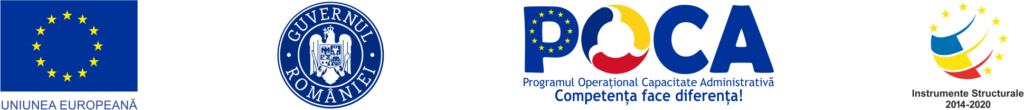 APLICAREA PREVEDERILOR HG 714/26.05.2022 PRIVIND SISTEMELE INDIVIDUALE ADECVATE DE COLECTARE SI EPURARE A APELOR UZATE URBANE
Noiembrie 2022 – CONSTANTA
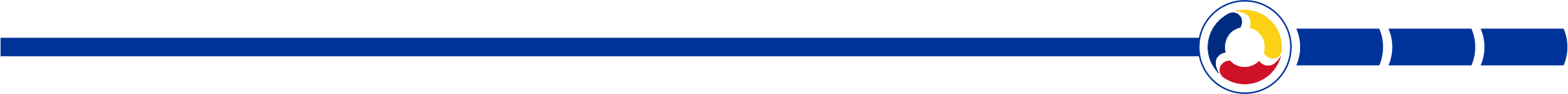 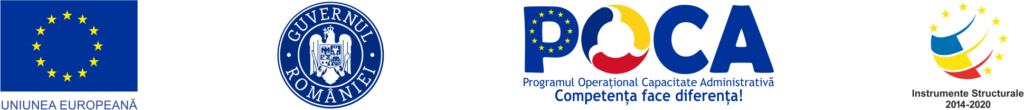 Aspecte legislative și necesitatea privind 
aplicarea sistemelor individuale adecvate
          
Directiva Cadru a Apei (Directiva 2000/60/CE) stabilește cadrul politic de gestionare a apelor în Uniunea Europeană, bazat pe principiile dezvoltării durabile și care integreaza toate problemele apei, aceasta a fost transpusă integral în legislația românească începând cu anul 2004, prin Legea Apei nr. 107/1996 cu modificările și completările ulterioare. 
Sub umbrela Directivei Cadru a Apei sunt reunite cerințele de calitate a apei corespunzătoare ale minimum 11 directive europene în domeniul apei, dintre care Directiva 91/271/CEE privind epurarea apelor uzate urbane ocupa un loc important, termenele sale de implementare fiind cruciale pentru atingerea starii bune a apelor. 
În România, legislația europeana din domeniul epurarii apelor uzate si evacuarii în mediul acvatic a fost transpusă în perioada 2002-2005, (HG 188/2002 actualizat HG 352/2005) fiind însă necesare în continuare etape de implementare pentru conformarea integrală la cerințele Directivei, inclusiv în ceea ce privește sistemele individuale de colectare și epurare adecvate a apelor uzate.
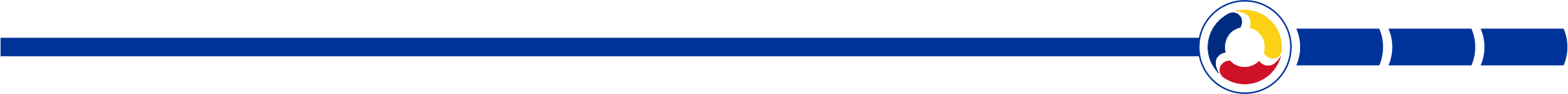 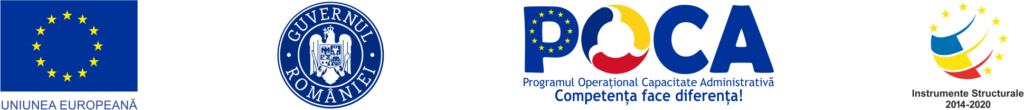 În sensul Directivei Consiliului 91/271/EEC privind epurarea apelor uzate urbane a carui obiective se refera la protectia mediului impotriva efectelor negative ale evacuarilor de ape uzate urbane, au fost identificate două tipuri de sisteme individuale adecvate (SIA) transpuse in HG 714/2022: 

- Sisteme individuale adecvate de colectare a apelor uzate, 
- Sisteme individuale de epurare adecvate a apelor uzate urbane.
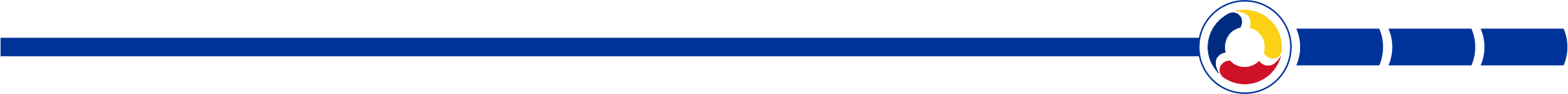 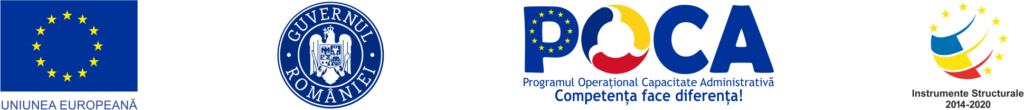 Sisteme individuale adecvate de colectare a apelor uzate 
Art. 3.1 al Directivei 91/271/CEE privind epurarea apelor uzate urbane mentionează ca “Atunci când instalarea unui sistem de colectare a apelor uzate nu se justifică, fie pentru că nu produce beneficii pentru mediu, fie pentru că necesită costuri ridicate, se utilizează sisteme individuale sau alte sisteme adecvate care să asigure același nivel de protecție al mediului”.  
Astfel, sistemele individuale adecvate de colectare a apelor uzate recomandate de ghidurile Comisiei Europeane sunt în principal bazine de colectare sau alte tipuri de containere, care sunt impermeabile, iar apele uzate sunt colectate prin vidanjare si transportate în mod regulat la o rețea de canalizare sau o statie de epurare. În acest sens, în România sunt acceptate doar bazinele etanș vidanjabile și nu fosele septice cu scurgere subterană sau gropile și puțurile absorbante.
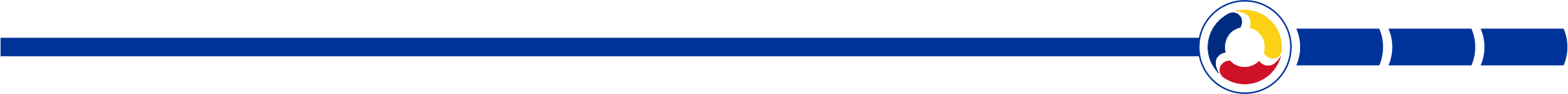 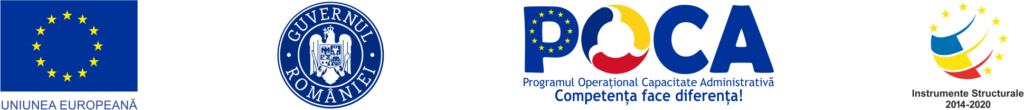 În contextul aspectelor legislative prezentate, precum și a prevederilor Hotărârii de Guvern nr. 714/2022, termenul de „adecvat” implică faptul că sistemele individuale de colectare sunt conforme cu cerințele următoare:
tehnice:  să fie instalații de tip bazine vidanjabile etanșe pentru stocarea apelor uzate. Bazinele etanşe vidanjabile sunt construcţii subterane de diferite dimensiuni, realizate din beton armat sau poliester armat cu fibră de sticlă sau alte tipuri de materiale. Acestea sunt prevăzute cu un orificiu prin care se permite accesul echipamentelor de pe maşinile specializate să golească și să curețe  bazinele. 
de mediu: să asigure același nivel de protecție a mediului ca și rețeaua centralizată de canalizare, respectiv apele uzate să fie pompate și transportate cu vidanje la o rețea de canalizare sau la o stație de epurare;  
de reglementare: să existe un contract oficial pentru vidanjarea apelor uzate realizat între proprietarul sistemului individual de colectare a apelor uzate și un furnizor de servicii, precum și un contract semnat între furnizorul de servicii de vidanjare și operatorul de servicii de apă uzată unde se descarcă apele uzate vidanjate. Vidanjarea și transportul apelor uzate colectate de la sistemele individuale de colectare se asigură atât prin serviciul de utilități publice, cât și de cel privat, pe bază de contract.
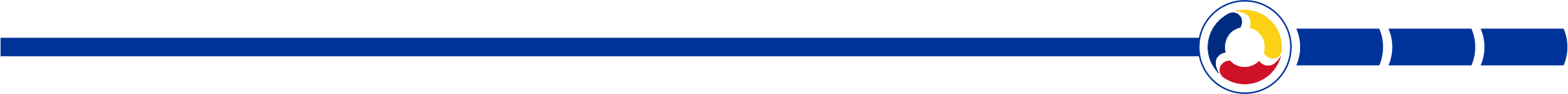 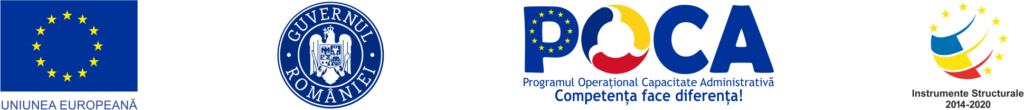 Sisteme individuale de epurare adecvate a apelor uzate urbane
          Conform cerințelor Directivei, epurarea apelor uzate se poate realiza și în sisteme individuale adecvate de epurare, cu următoarea condiție:
“Art. 2(9) epurarea  corespunzatoare reprezinta epurarea apelor uzate urbane printr-un procedeu și/sau sistem de evacuare care permit ca apele receptoare de ape uzate să respecte obiectivele de calitate relevante și îndeplinirea dispoziților prezentei directive și ale altor directive comunitare”.
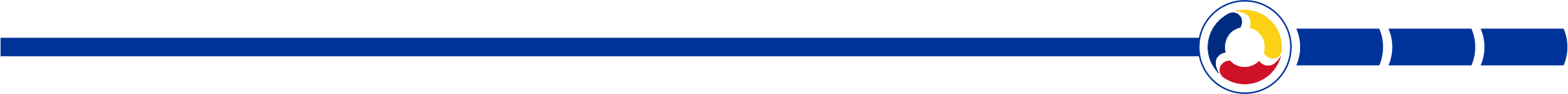 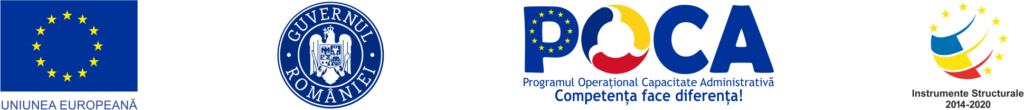 2. Înregistrarea sistemelor individuale adecvate
Noua legislație vine să realizeze evidența sistemelor individuale adecvate, ca bază în luarea deciziilor de finanțare pentru îndeplinirea condițiilor legale și pentru evaluarea dimensiunii poluării mediului cu aceste sisteme, în special a resurselor de apă . Sistemele individuale care nu îndeplinesc cerințele legale constituie în acest moment surse de poluare difuză a resurselor de apă și a solului. De aceea, prin intermediul noii legislații se creează premizele pentru identificarea surselor de poluare difuze și pentru sectorul de apă-canal. Această strategie va include și un plan de acțiune pentru reducerea poluării de la sistemele individuale neconforme, precum și soluții și măsuri necesare.
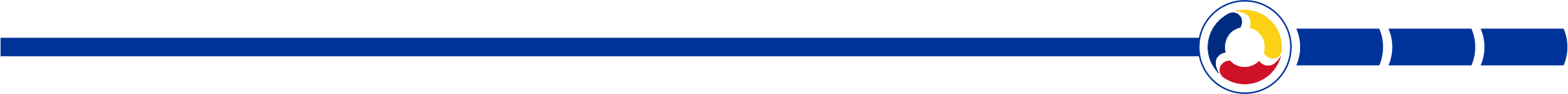 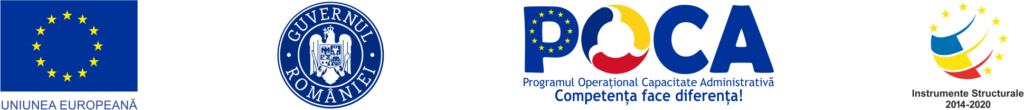 Ca un sistem individual să fie corespunzător, în HG nr. 714/2002 se precizează că acestea trebuie să fie instalații standardizate (art. 7, alin. 2).  Astfel, tipul de sisteme individuale adecvate existente în localități, respectiv bazinele vidanjabile (și nu latrinele, gropile absorbante care nu pot fi considerate sisteme), trebuie inventariate într-un registru de evidență a sistemelor individuale adecvate dintr-o unitate administrativ-teritorială (art. 10-11 ale HG nr. 714/2022). 
Conform hotărârii, se vor utiliza registre de evidenţă a sistemelor individuale adecvate dintr-o unitate administrativ-teritorială care  vor fi nominale pentru persoane fizice și juridice. Acestea vor fi centralizate de primării și puse la dispoziția autorităților de gospodărire a apelor, care le va utiliza în raportările către Comisia Europeană. Se precizează că în registru este inclusă declararea existenței unui contract de vidanjare între persoana fizică/juridică și prestatorul de servicii de vidanjare, ca modalitate de a identifica dacă se asigură legal protecția mediului și a sănătății umane.
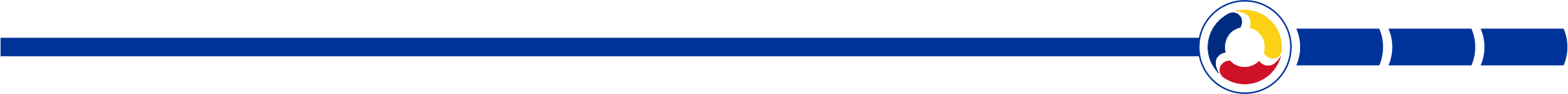 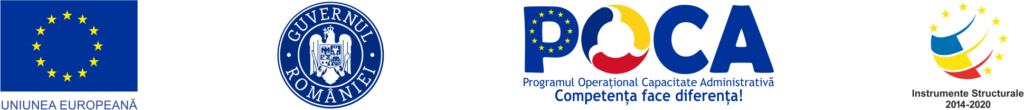 În rubricile formularului pentru registru (anexat) care a fost transmis către autoritățile administrației publice locale sunt reflectate tehnic toate cerințele de date și informații prevăzute în HG nr. 714/2022. Persoana fizică/juridică declară pe propria răspundere ce fel de sistem individual adecvat deține, iar din datele declarate privind contractul de vidanjare existent între persoana fizică/juridică și prestatorul de servicii de vidanjare, frecvența de vidanjare și volumul de ape uzate vidanjat, se poate estima dacă este asigurată sau nu etanșeitatea sistemului individual de colectare, respectiv dacă se asigură legal protecția mediului și a sănătății umane.
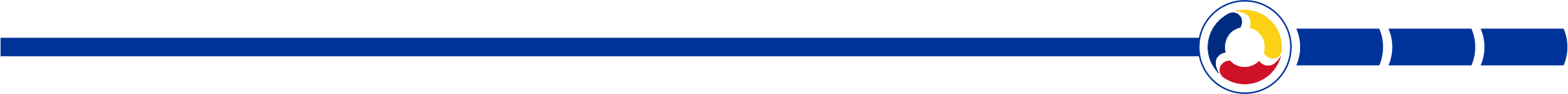 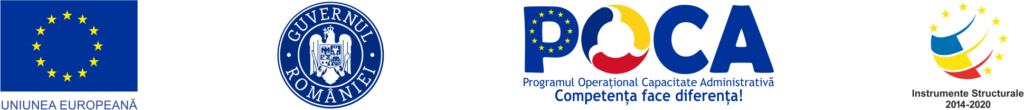 În cadrul proiectului național finanțat din Programul Operațional Capacitate Administrativă 2014-2020, denumit „Îmbunătățirea capacității autorității publice centrale în domeniul managementului apelor în ceea ce priveste planificarea, implementarea și raportarea cerințelor europene din domeniul apelor”, derulat de Ministerul Mediului, Apelor și Pădurilor și Administrația Națională „Apele Române” (cod SIPOCA 588/MySMIS 126656) se va realiza o platformă electronică pentru monitorizarea, prelucrarea, validarea și raportarea datelor si informațiilor legate de implementarea prevederilor Directivei 91/271/EEC privind epurarea apelor uzate urbane. Platforma electronică gestionată de Administrația Națională „Apele Române” va deveni operațională la începutul anului viitor și va include și o secțiune dedicată sistemelor individuale adecvate pentru colectarea și epurarea apelor uzate urbane. Autoritățile administrației publice locale vor avea acces controlat pe platforma electronică și vor introduce datele și informațiile colectate prin Registrele de evidenţă a sistemelor individuale adecvate dintr-o unitate administrativ-teritorială.
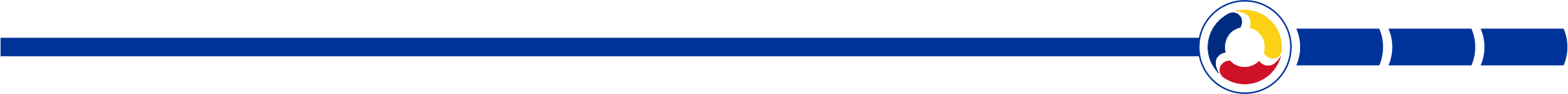 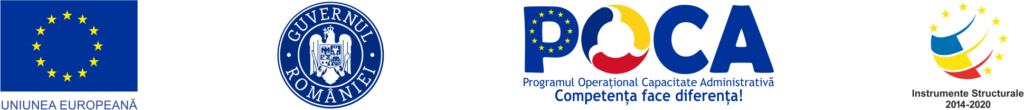 Concluzii
Cerința de conectare la sistemele publice de canalizare și epurare existente are un impact asupra protecției mediului, îndeplinindu-se astfel mai multe cerințe de eficientizare și conformare. În acest context, o soluție viabilă, în special în aglomerările din mediul rural, este realizarea și exploatarea de sisteme individuale adecvate, așa cum prevăd Directiva și reglementările naționale. 

Realizarea acestor sisteme se va autoriza acolo unde nu este fezabilă construirea unui sistem public de canalizare și trebuie să asigure același nivel de protecție a mediului ca și sistemul public de canalizare și epurare.

Inventarierea sistemelor individuale adecvate de colectare si epurare a apelor uzate este o cerinta impusa de Uniunea Europeana;

Realizarea acestor sisteme trebuie să asigure același nivel de protecție a mediului ca și sistemul public de canalizare
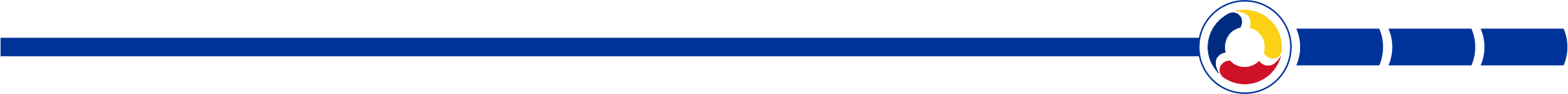